Геометрические задачи
Геометрические 
задачи
Танграм
ВЫХОД
№1
Какая геометрическая фигура отсутствует на этом рисунке?
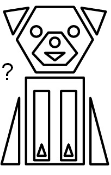 круг
треугольник
квадрат
прямоугольник
шестиугольник
№2
Прямоугольное зеркало разбилось. Какой кусочек выпал?
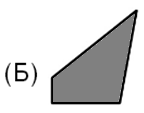 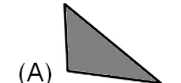 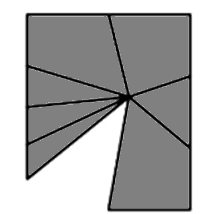 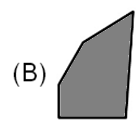 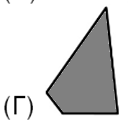 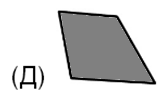 №3
Сколько треугольников на рисунке?
8
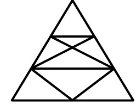 9
14
15
16
№4
Саша хочет закрасить несколько квадратиков на рисунке так, чтобы среди них никакие два не имели общей стороны. Какое наибольшее число квадратиков сможет закрасить Саша?
8
7
6
5
4
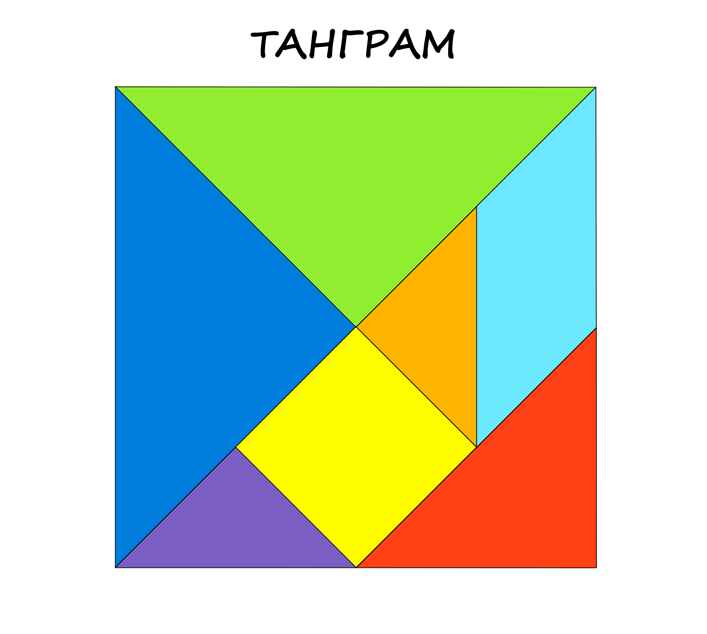 Вспомни из каких фигур 
составлен танграм.
№1
ПОПУГАЙ
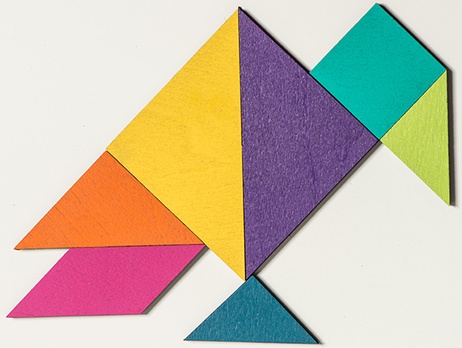 Подсказка
Ответ
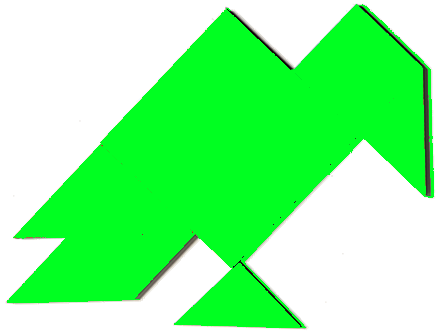 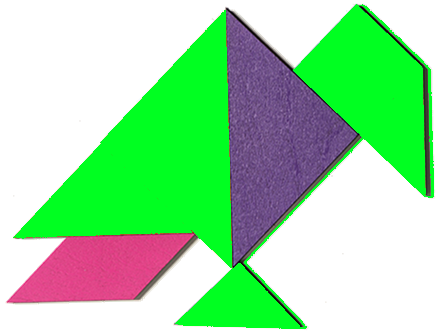 №2
РАКЕТА
Подсказка
Ответ
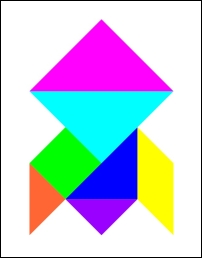 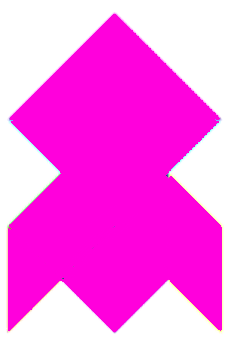 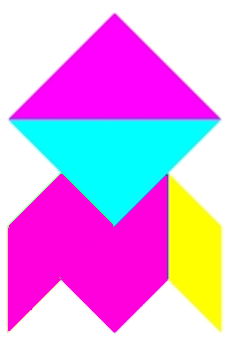 №3
КОНФЕТА
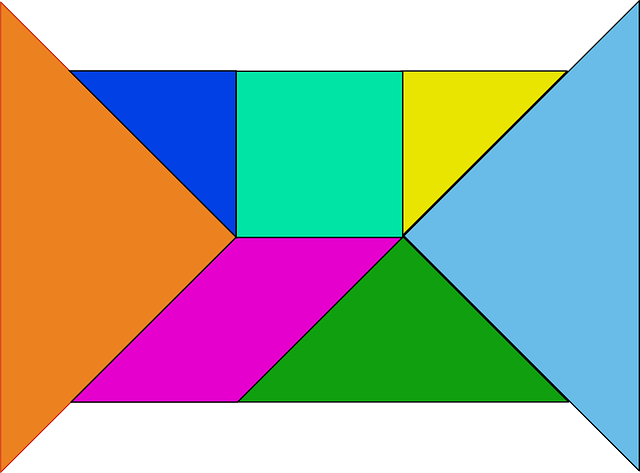 Подсказка
Ответ
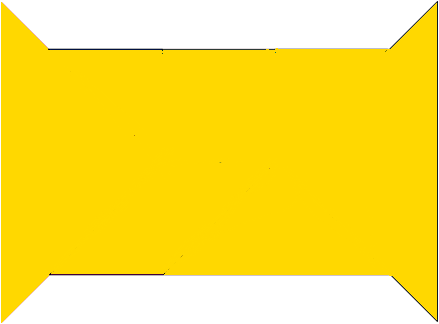 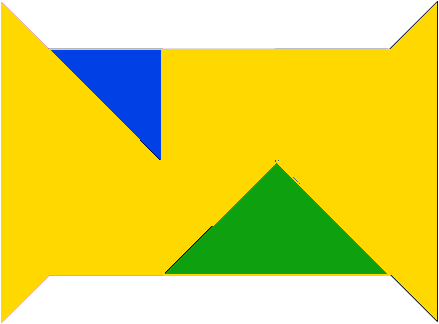 №4
ЧЕЛОВЕК
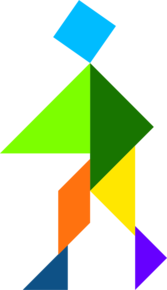 Подсказка
Ответ
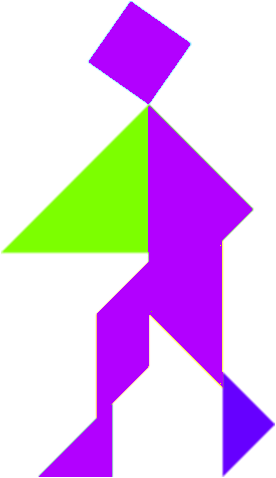 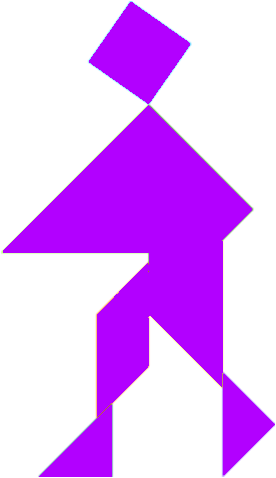 №5
ГОРЫ
Подсказка
Ответ
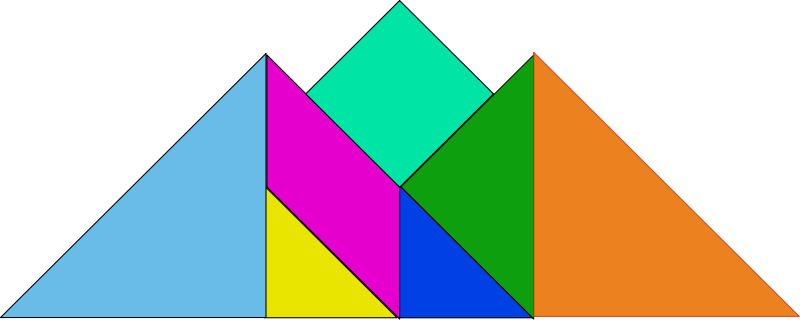 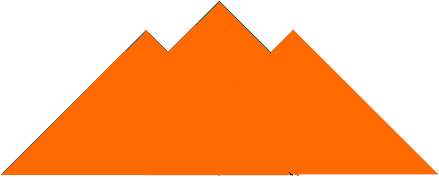 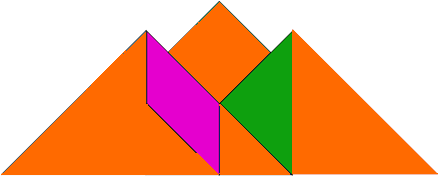 Интернет-ресурсы:
Автор шаблона Ефимова Ольга Александровна
http://img10.proshkolu.ru/content/media/pic/std/
4000000/3668000/3667376-3111936aa45c46d2.jpg -снеговик.
http://www.edu.cap.ru/home/10023/023852029499327.png  – 
ветка с шишками.
 http://desktopwallpapers.org.ua/pic/201204/1280x768/desktopwallpapers.org.ua-15171.jpg - фон снежинки.
Для презентации 
http://mathkang.ru/files/file/K2013/kenguru_2013_class_3-4.pdf
Танграм
Человек http://images.vectorhq.com/images/thumbs/2e8/tangram-109911.png 
Ракета http://www.kapesnicek.cz/img/picture/167/raketa.jpg 
Горы http://clipart-finder.com/data/png/yves_guillou_tangram_17.png 
Конфета http://pixabay.com/static/uploads/photo/2012/04/11/16/55/shapes-28912_640.png 
Попугай http://dawandaimages.s3.amazonaws.com/Product2/40418/40418446/product_l/1357995369-273.jpg 
Квадрат http://fullref.ru/files/82/8127c717d87d28f17ebb7162ef0c493a.html_files/0.png